Assalamu Alaikum my dear students
Welcome everybody
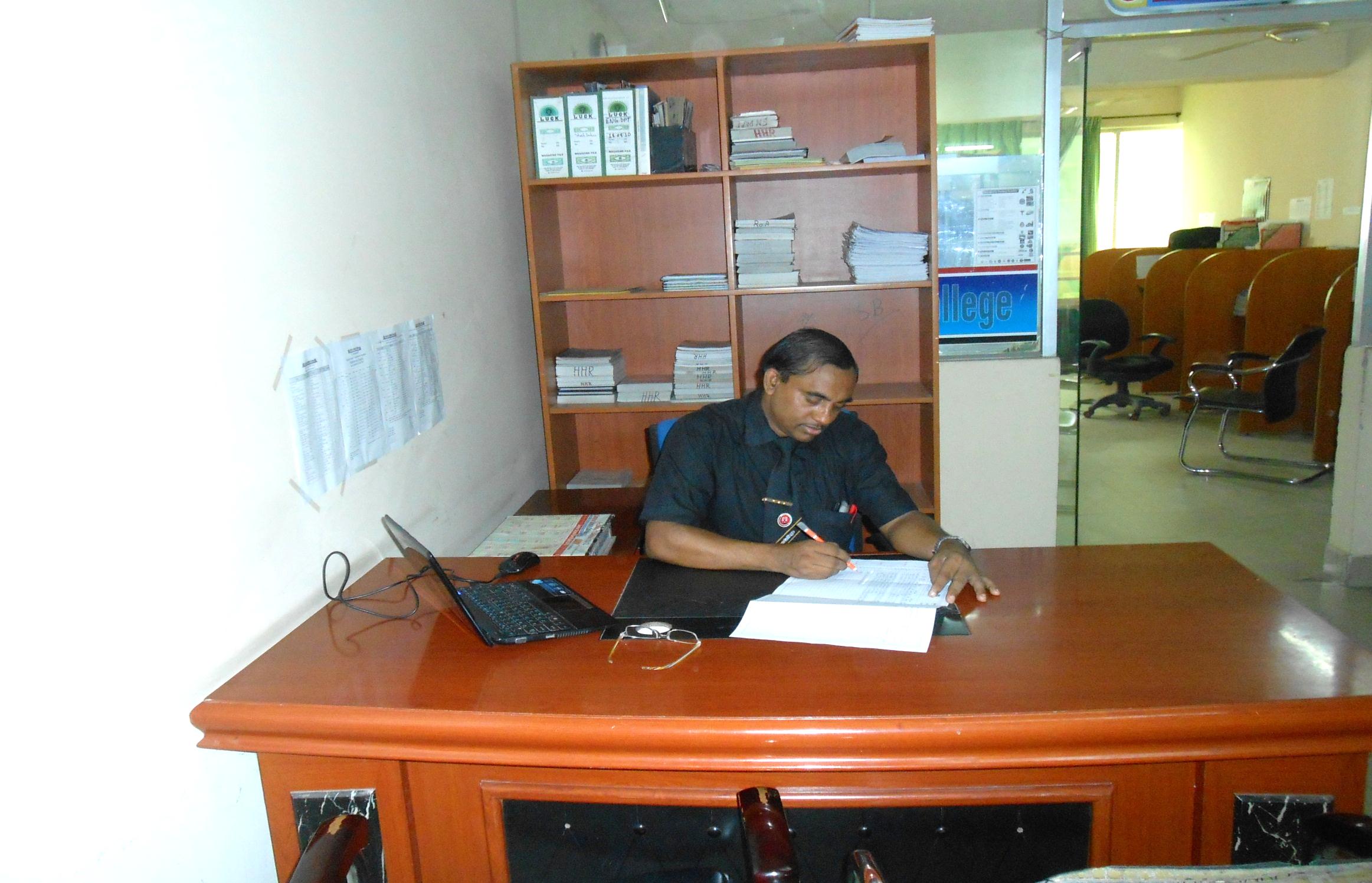 Md Hasan Hafizur Rahman
Senior Lecturer
Department of English
Cambrian School  College
Dhaka
Class-VIII
English First Paper
Writing Part
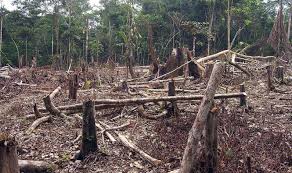 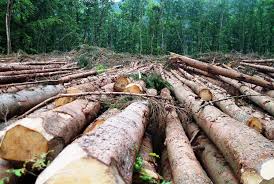 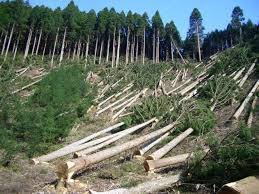 What does it mean?
Deforestation
Our Today’s Lesson is-
A Dialogue on
“Deforestation”
Learning outcomes
After we have studied this lesson we will be able to-
know information
ask and answer questions
have the idea of deforestation
write a dialogue.
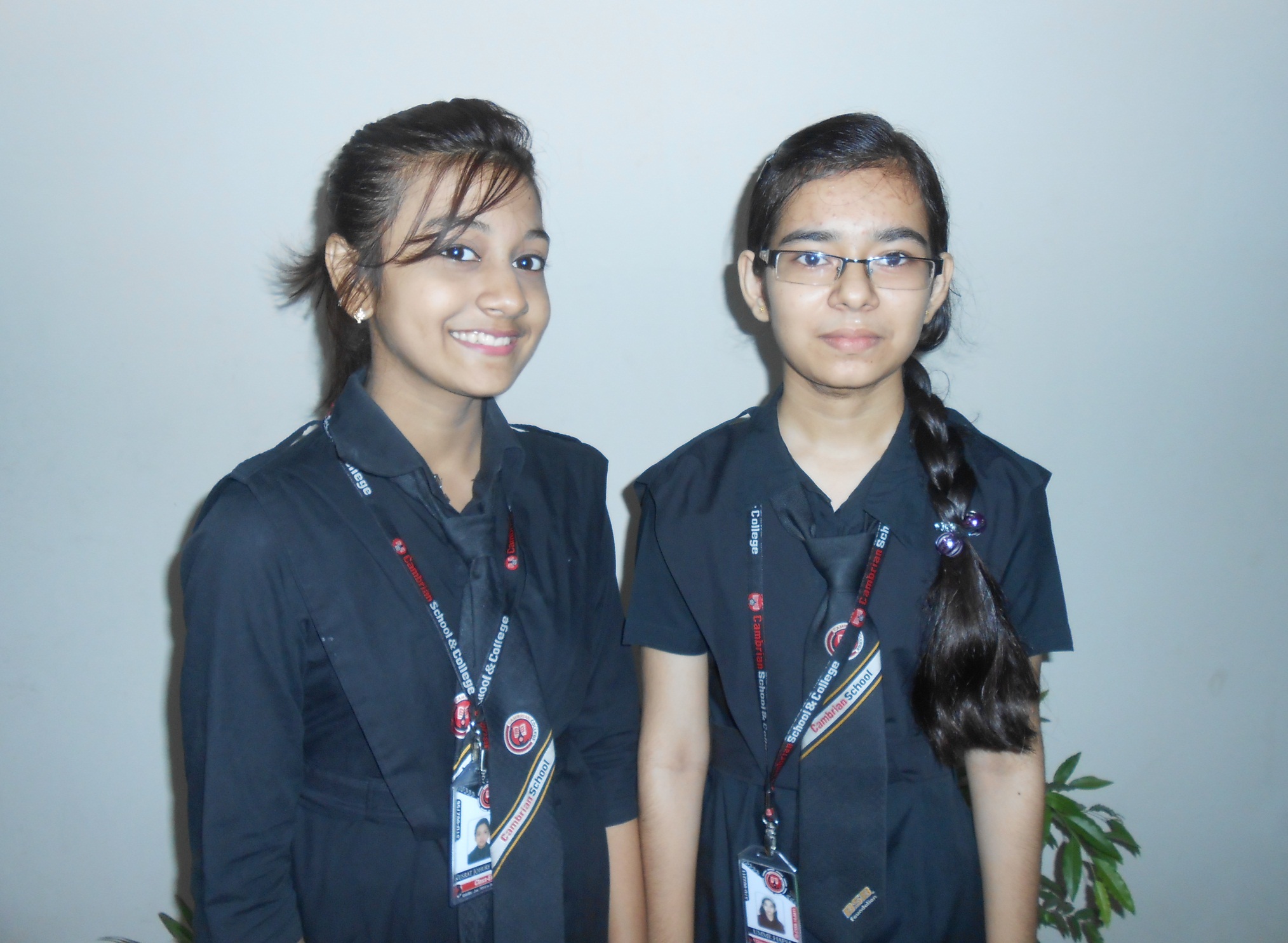 Eishi
Pranti
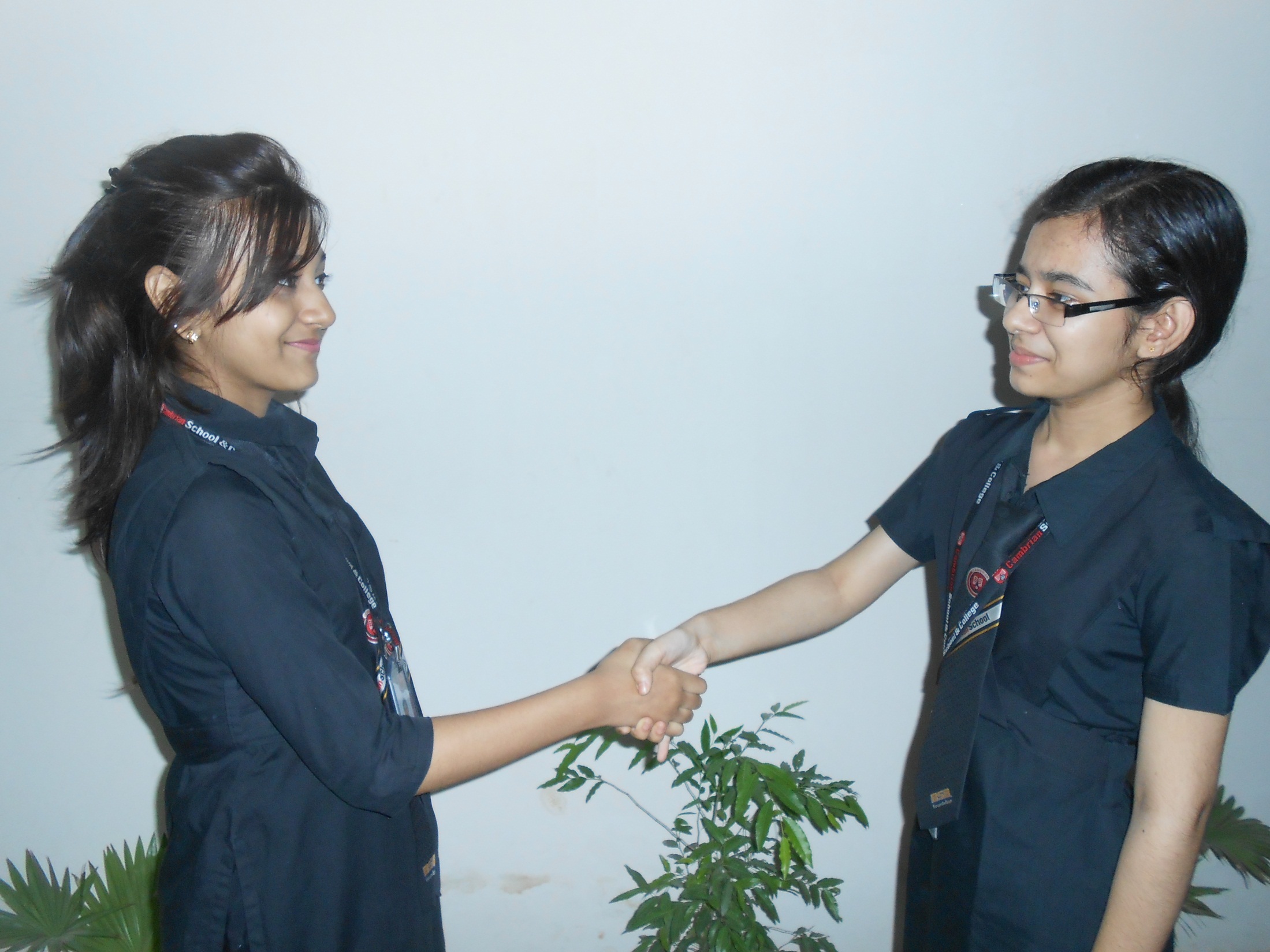 Assalamu Alaikum.
Walaikum Assalam.
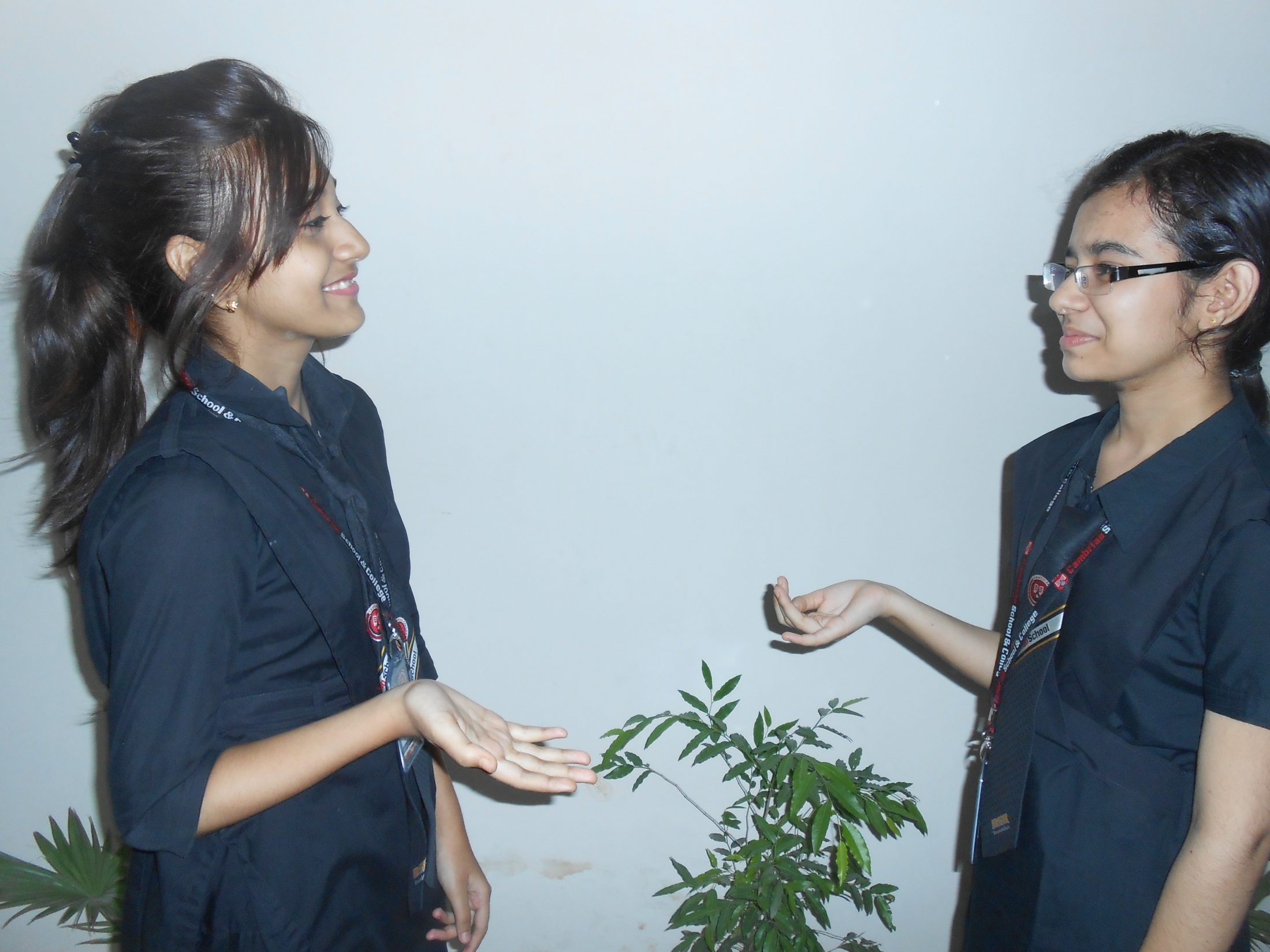 How are you my friend?
Alhamddulillah. What about you?
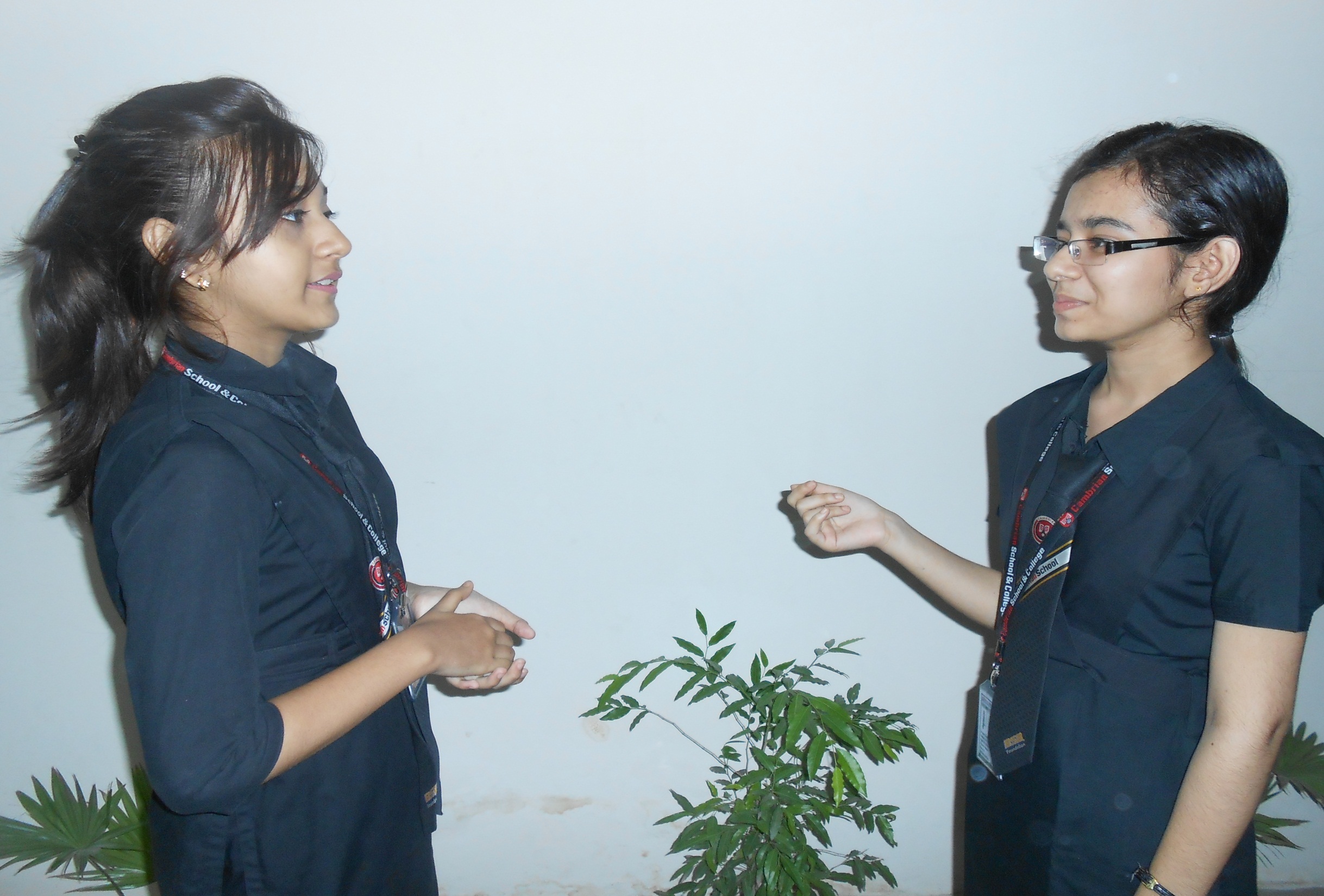 By Allah’s grace I am well.
Dear friend, I have something to ask you.
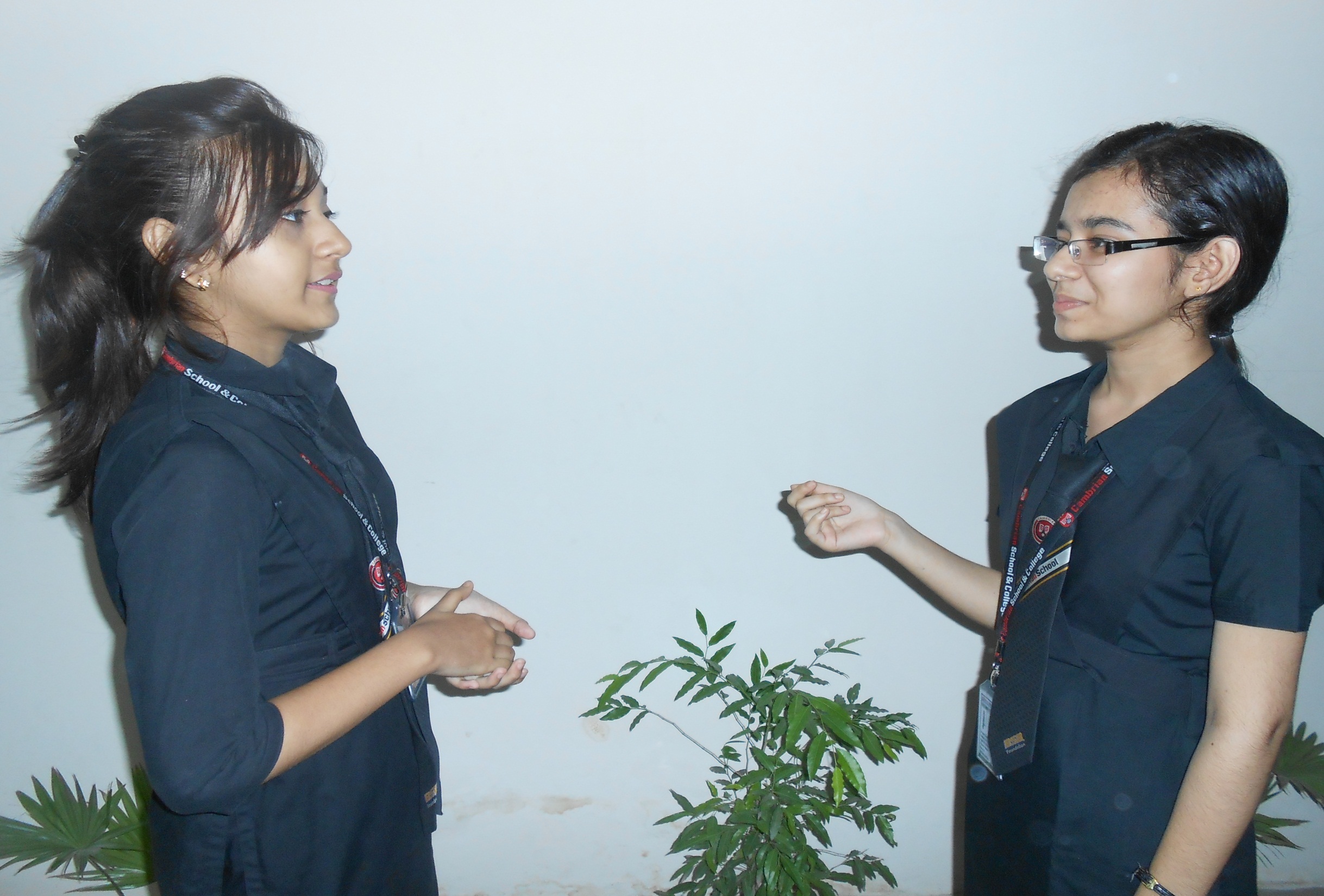 Oh, sure! Why not?
Would you tell me about deforestation?
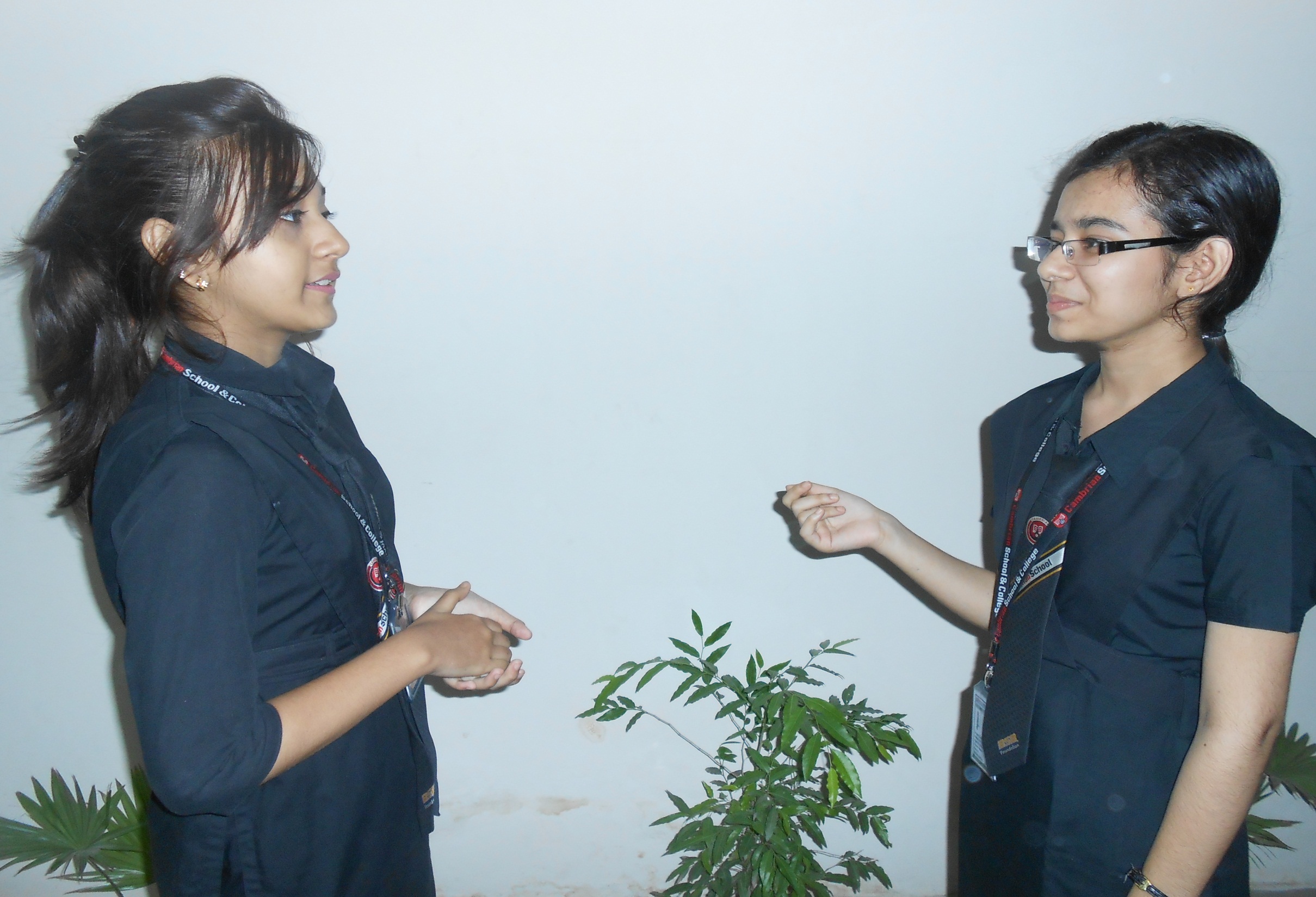 Deforestation means cutting trees at random.
Is it beneficial for us?
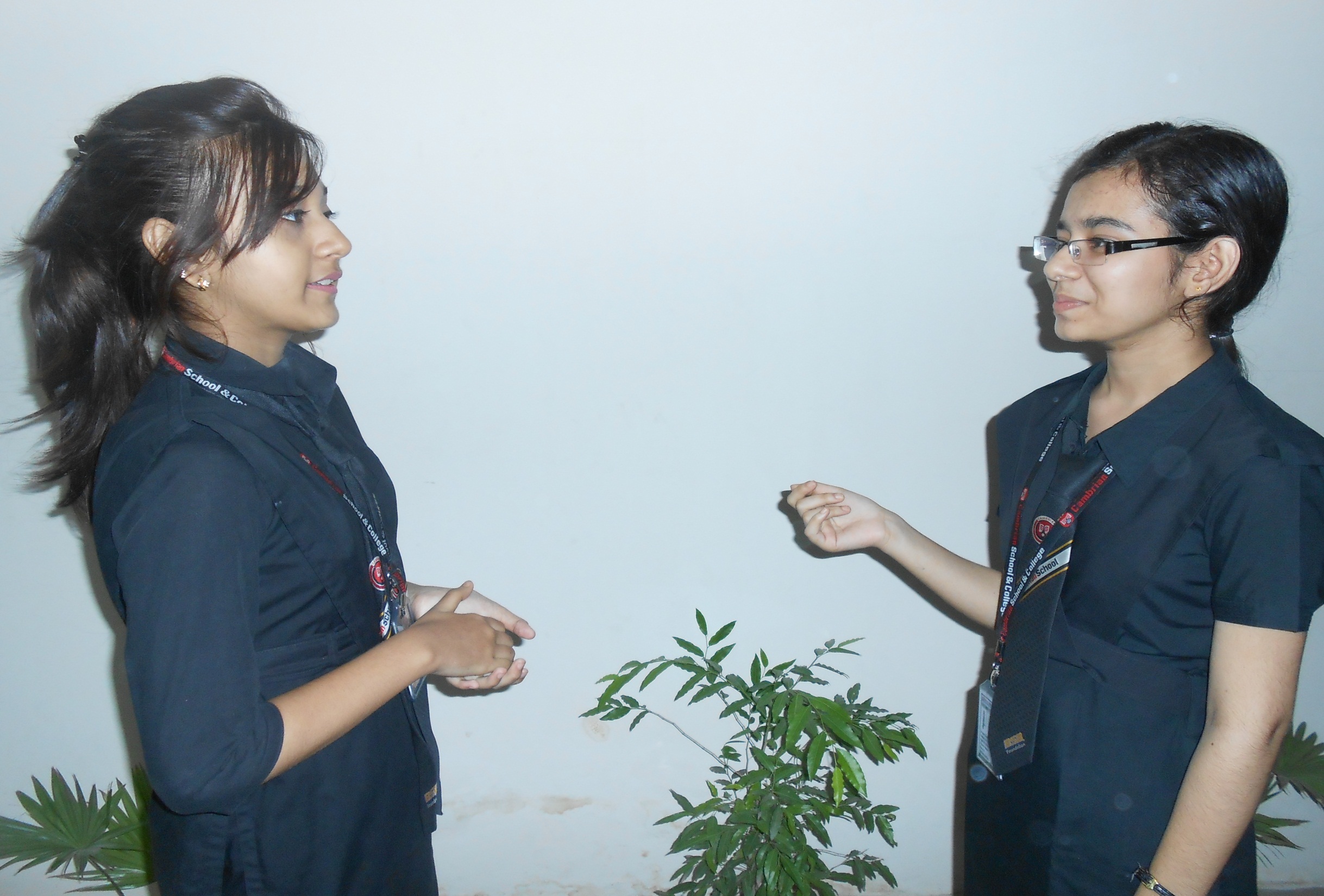 Oh, ‘No’ It is never be beneficial for us.
What is the negative impact of deforestation?
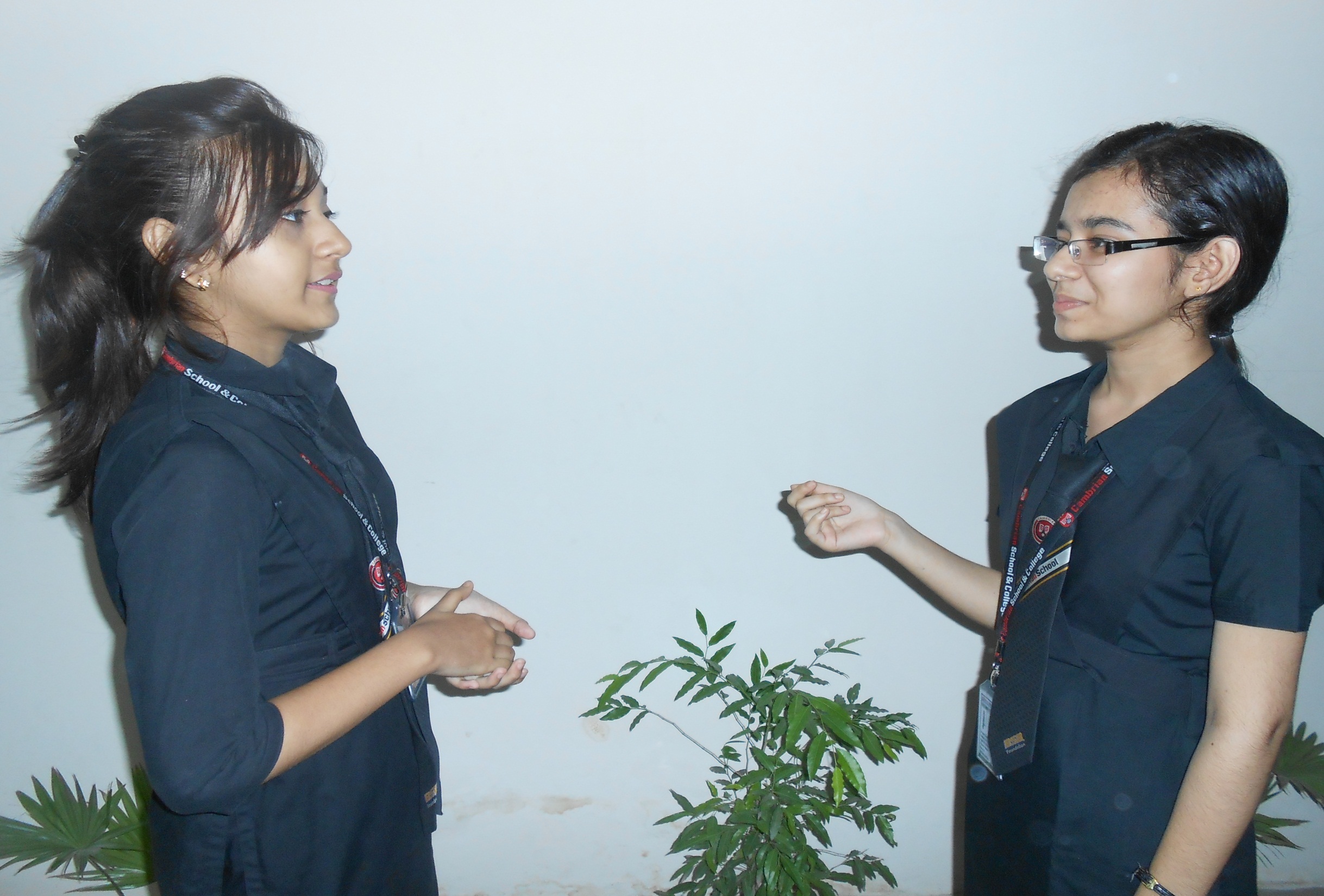 There is no positive impact of deforestation. All are negative.
Would you explain some of them?
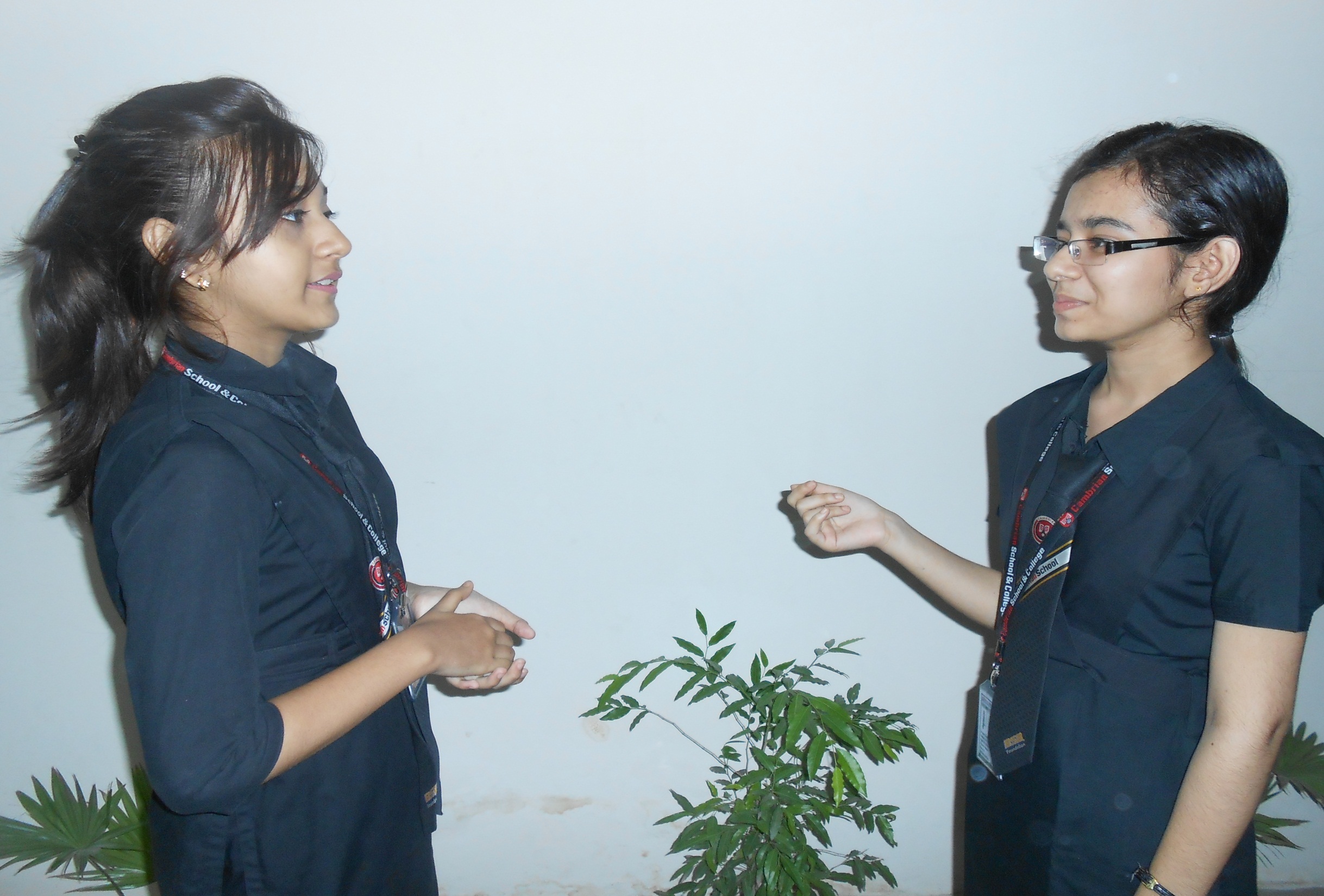 It is the first threat to our environment.
What do you mean?
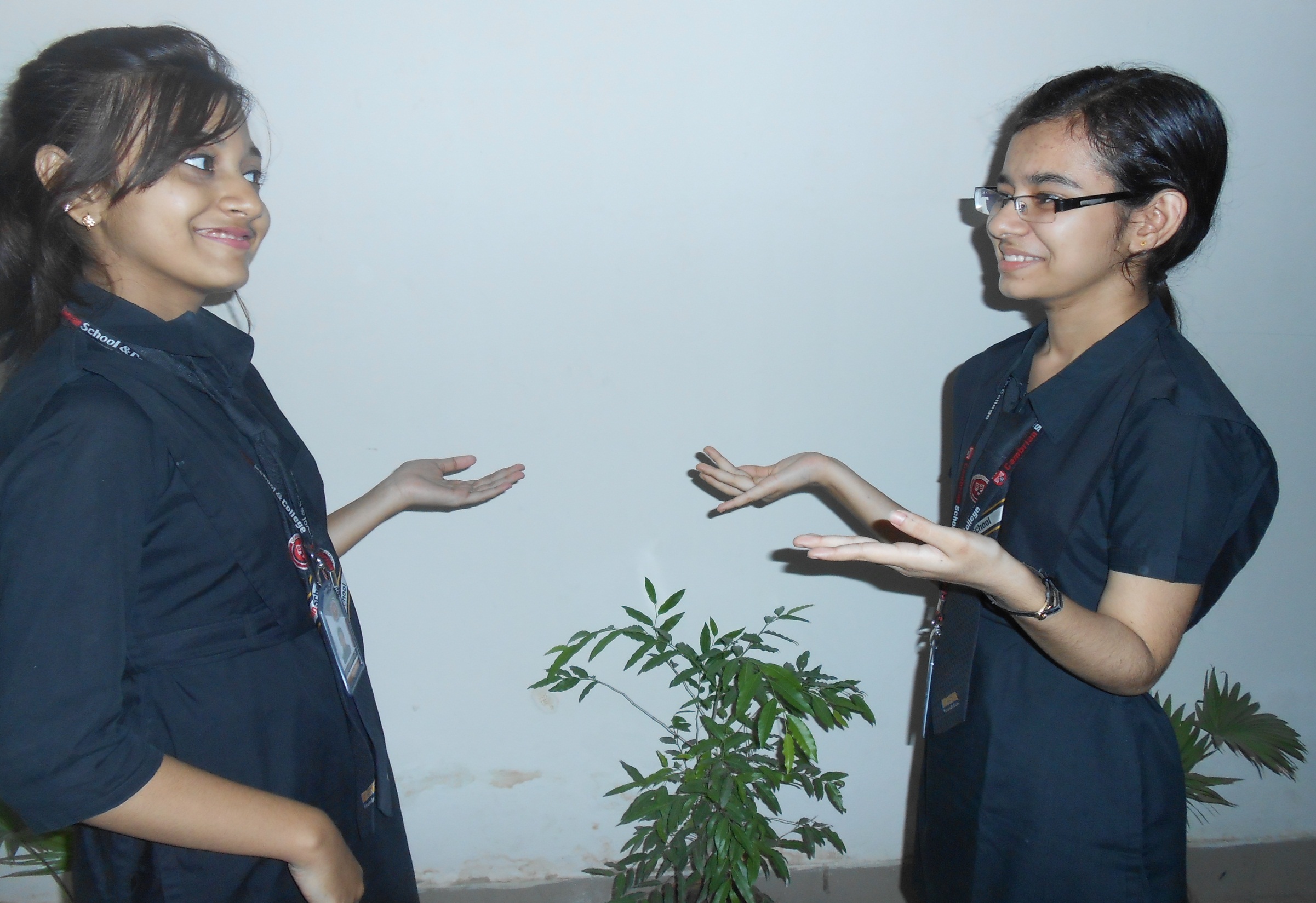 I mean deforestation will totally ruin our ecological balance.
Can it cause any bad effect on our weather?
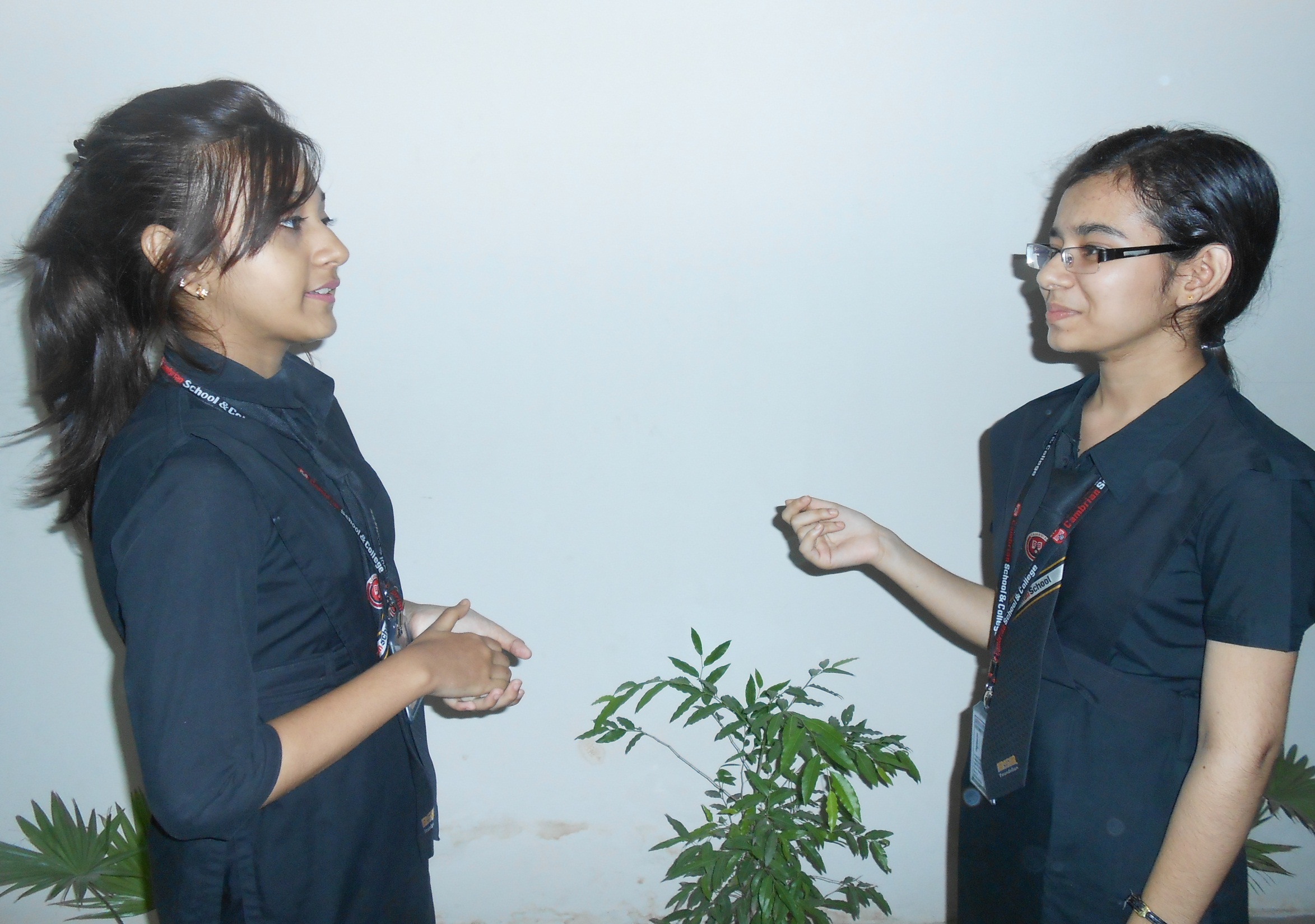 Of course. Don’t  you follow the weather so hot?
Yes, I am anxious of the weather.
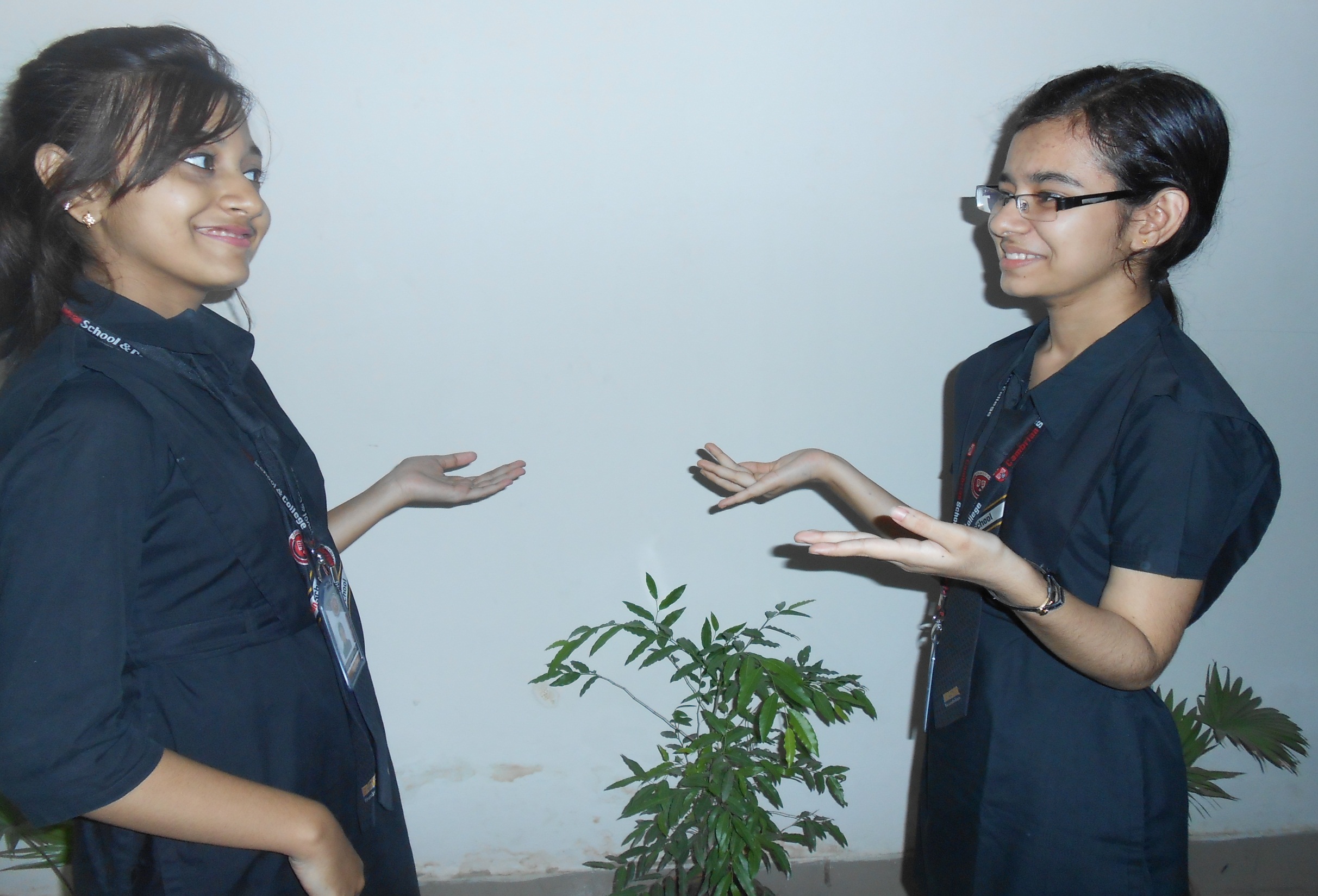 Not only weather but it also causes green house effect.
Really?
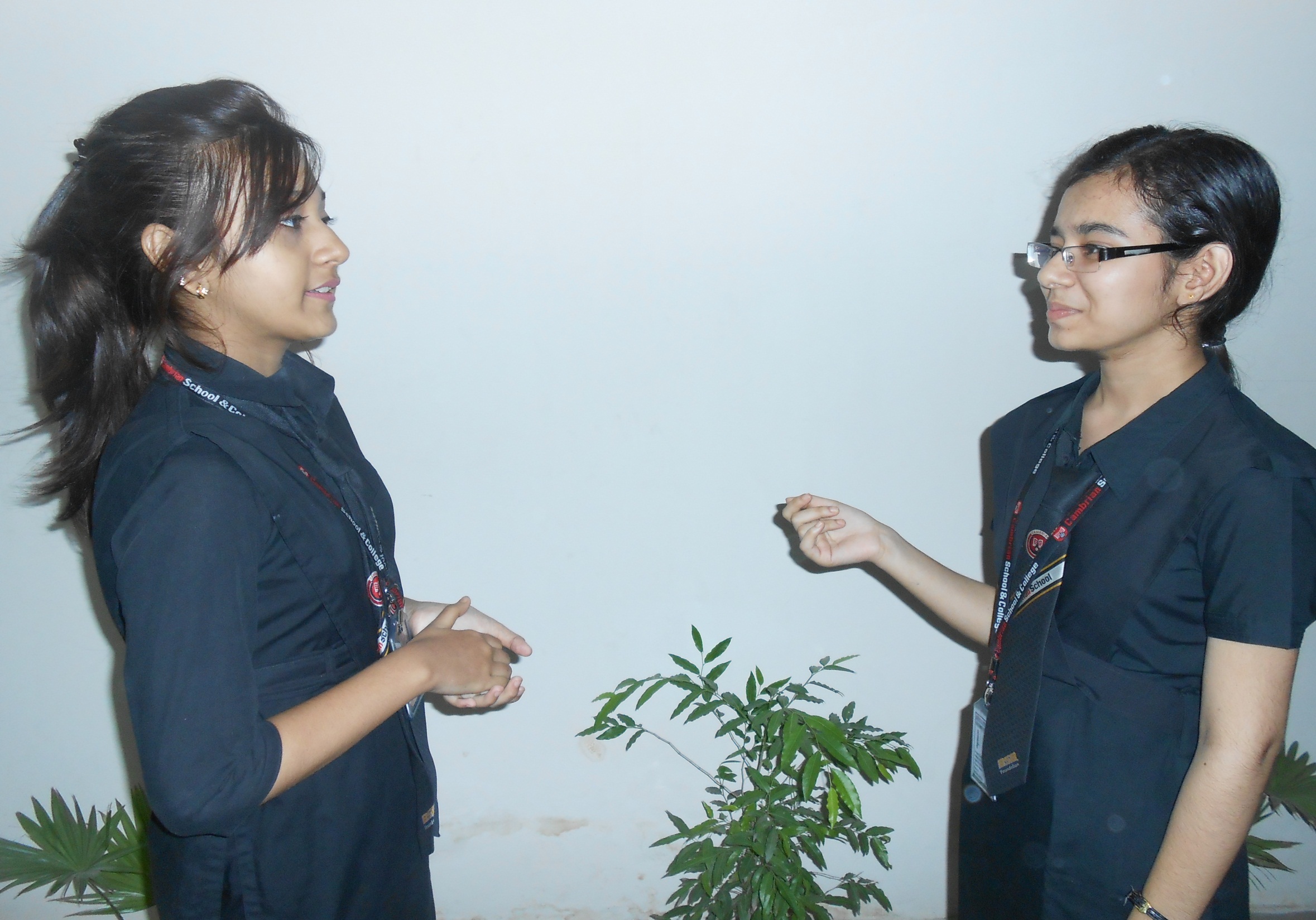 Yes, this is the reality.
What is our duty now?
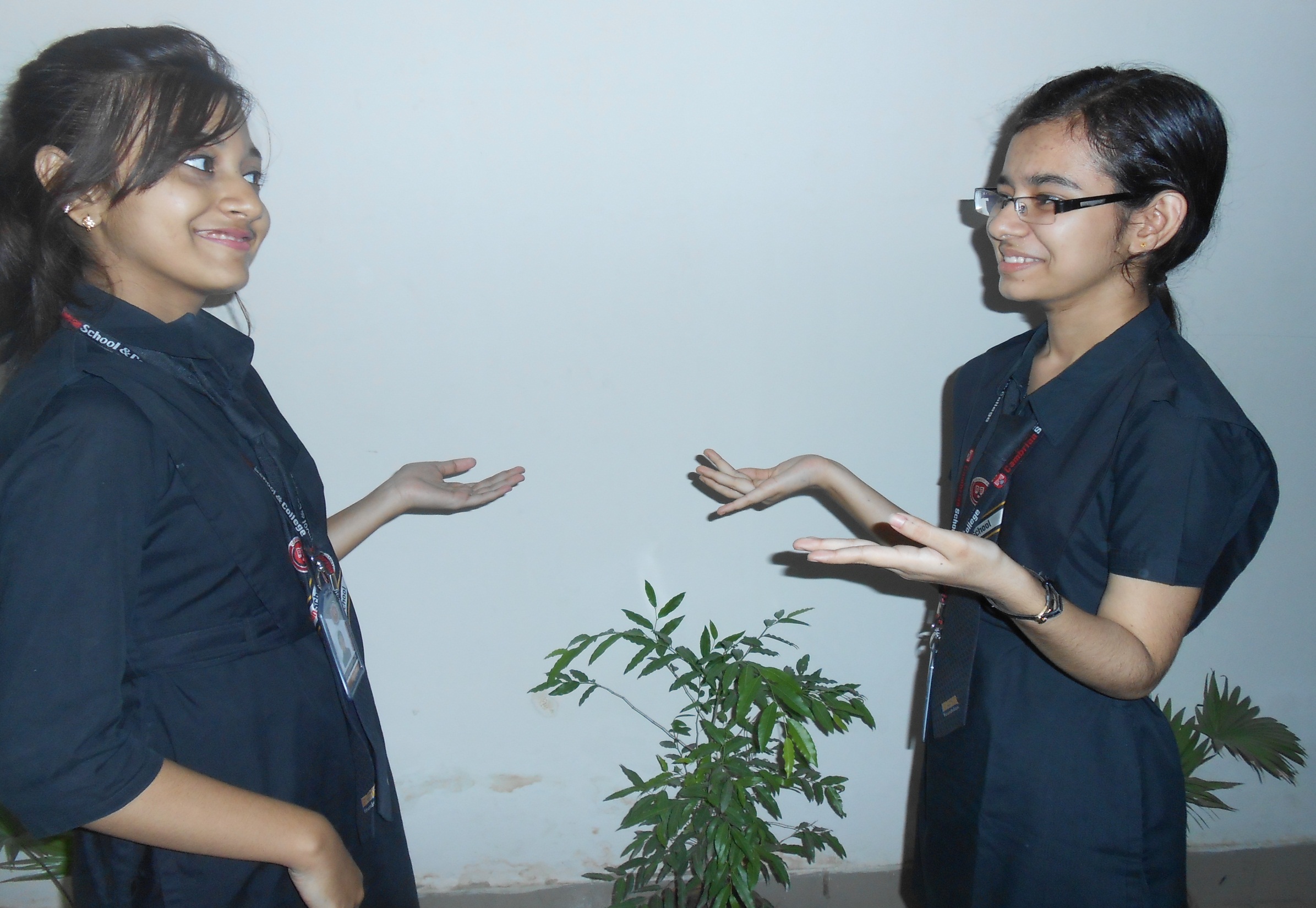 It is very clear that we have to stop deforestation right now.
But I think more than this.
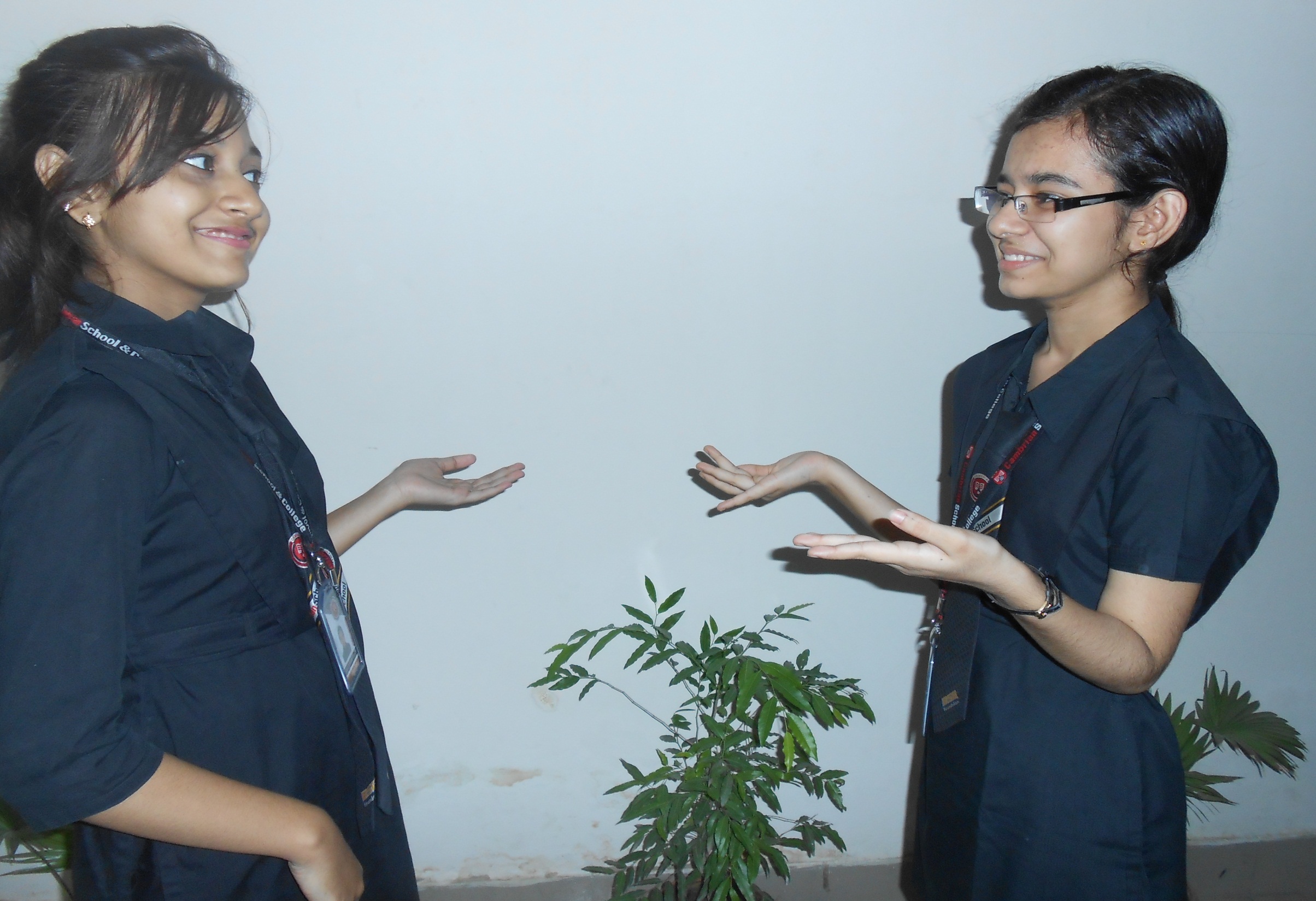 What do you think?
I think we all should plant more trees to save our environment.
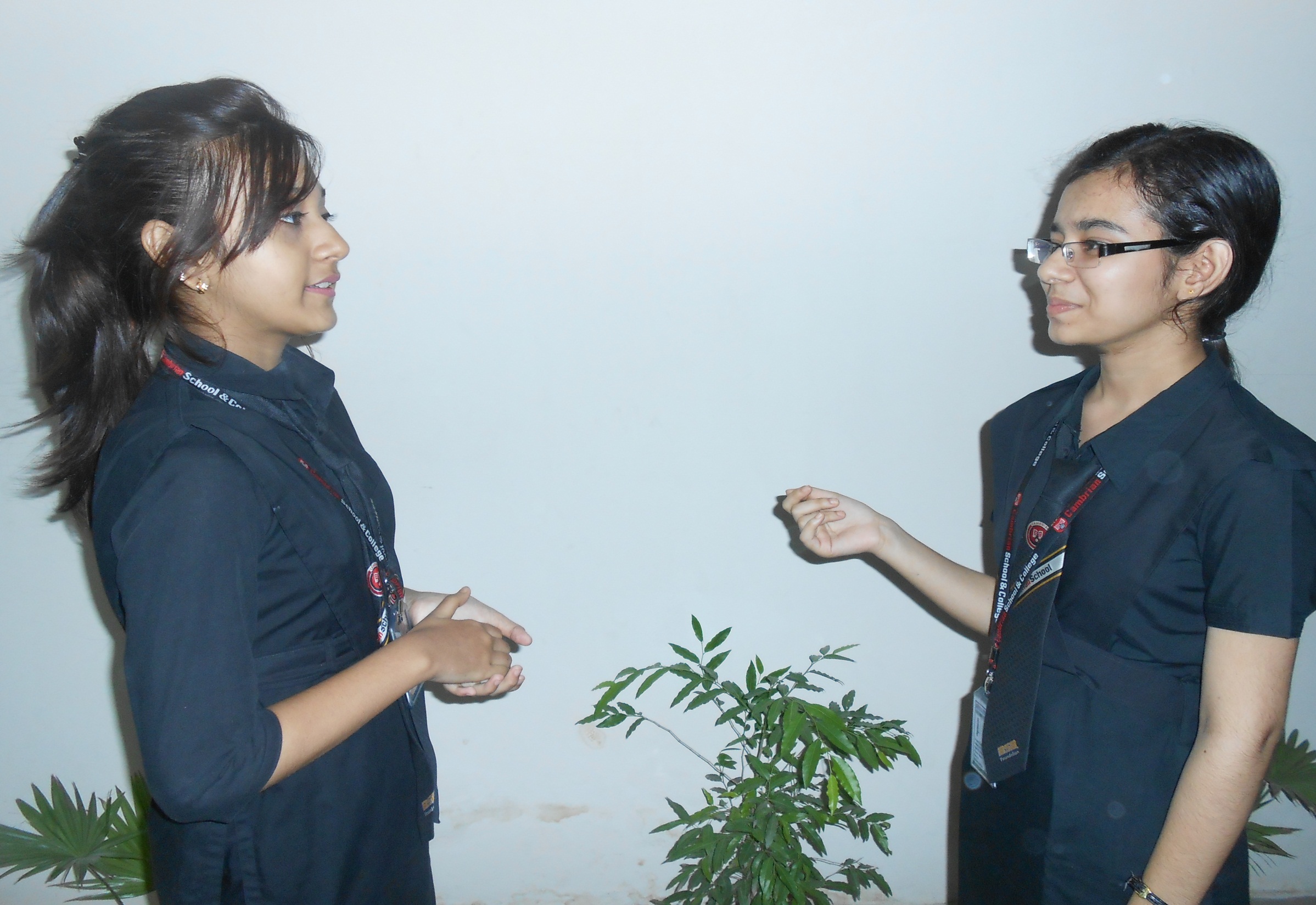 How excellent your idea is! It is exactly awesome.
As you think.
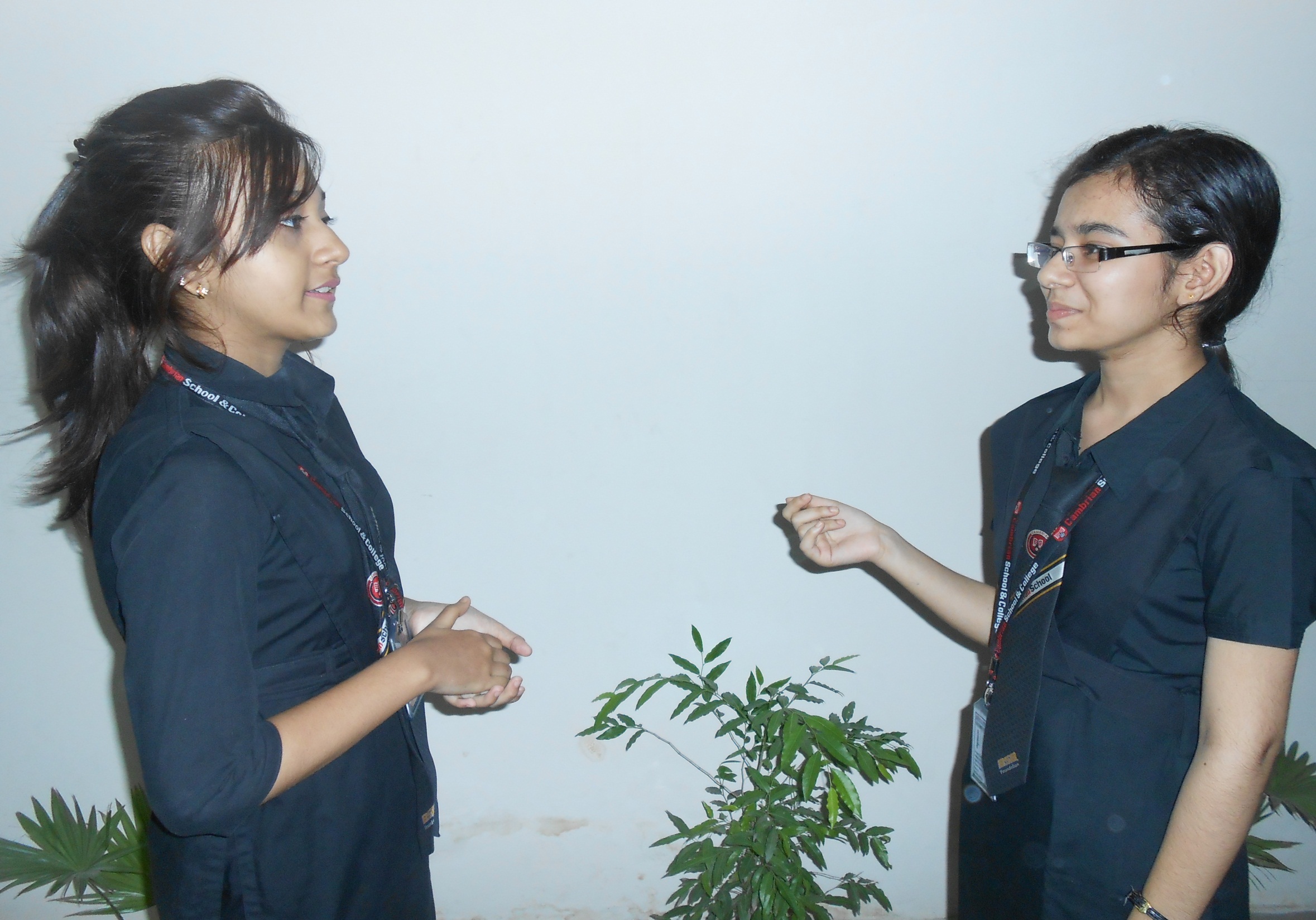 Thank you for sharing your valuable idea about deforestation.
Thank you also.
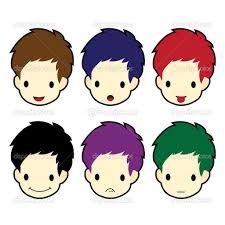 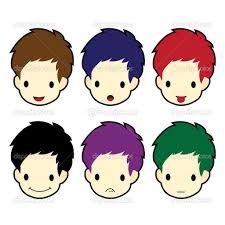 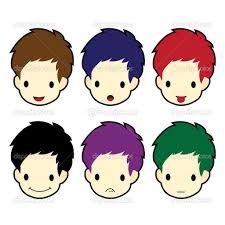 Group Work
Grop Work
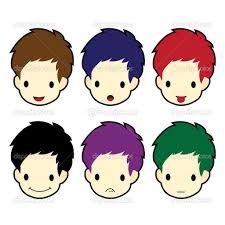 Evaluation
Answer the following questions-

What is deforestation?
What is the negative impact of deforestation?
What does it cause to our environment?
Why should we do to stop deforestation?
Homework
Write a dialogue on
“Deforestation”
Verse Universal
“No living being can live without tree.”
Allah Hafez